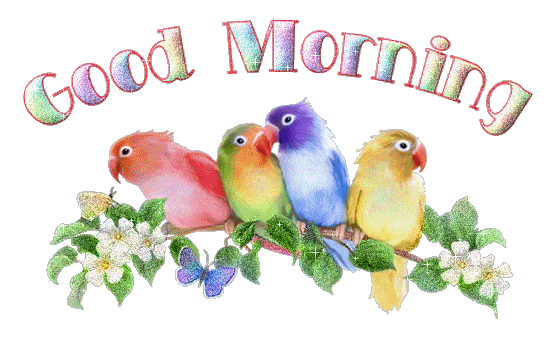 Em tập đọc
cùng cô giáo Thu Linh
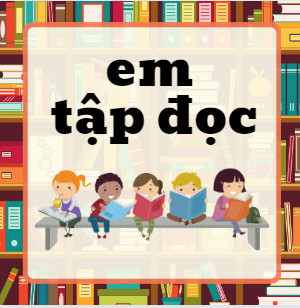 BÀI 5
Chữ o, ô, ơ
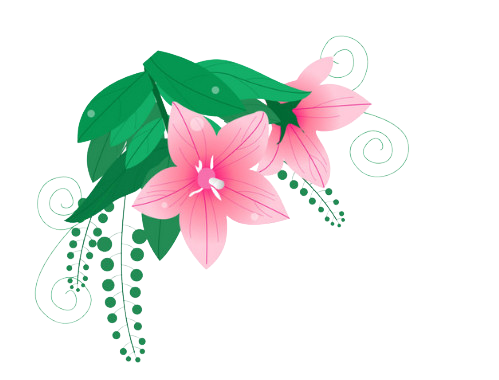 Bắt đầu
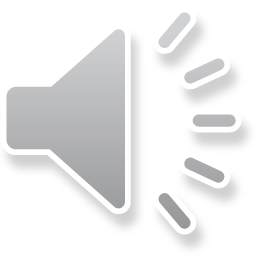 Chữ o 
in thường
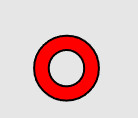 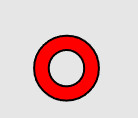 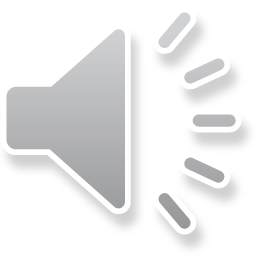 Chữ ô 
in thường
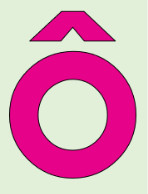 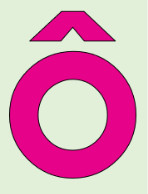 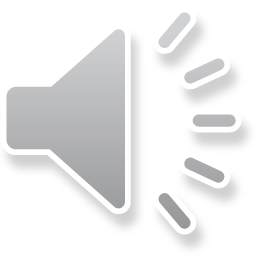 Chữ ơ 
in thường
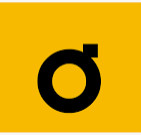 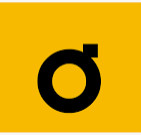 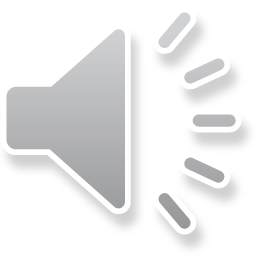 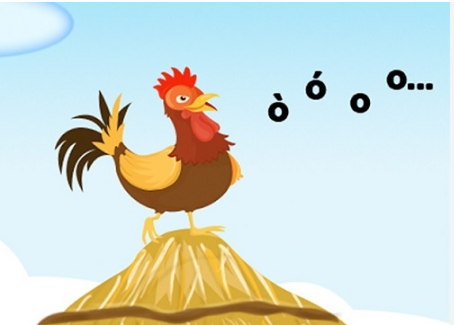 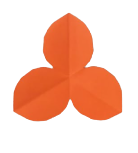 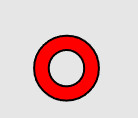 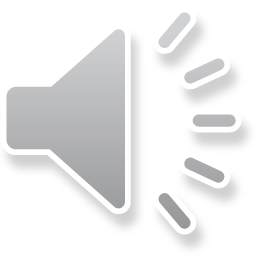 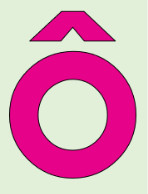 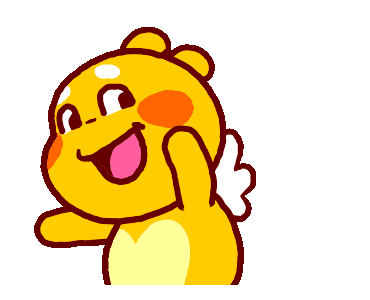 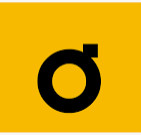 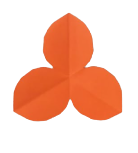 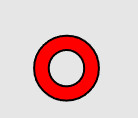 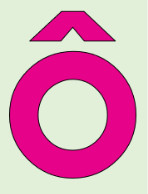 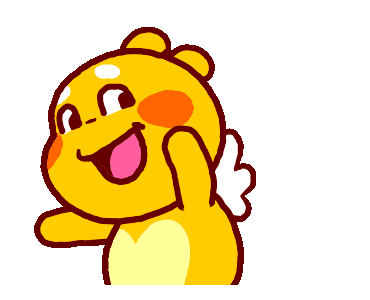 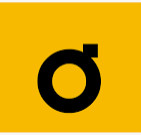 nơ
mơ
cô
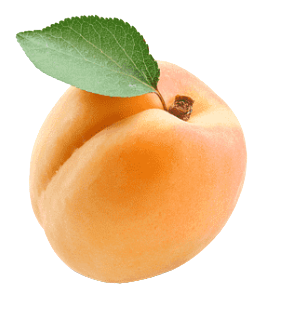 Cô có mơ, có nơ.
bye
Good
See you again